Kinematika
Kinematika – Oblast mehanike koja se bavi proučavanjem kretanja tela ne uzimajući u obzir  uzroke kretanja i osobine tela koja se kreću.
Kinematika translatornog kretanja 
Ravnomerno pravolinijsko kretanje
Ravnomerno promenljivo pravolinijsko kretanje
Kinematika rotacionog kretanja
Ravnomerno kružno kretanje 
Ravnomerno promenljivo kružno kretanje
Osnovni pojmovi
Posmatrano telo – telo čiji položaj treba odrediti.
Referentno telo – telo u odnosu na koje se određuje položaj posmatranog tela.
Referentni sistem – služi za precizno određivanje položaja tela u prostoru, a sastoji se od koordinatnog sistema i referentnog tela. 
Jedan od najkorišćenijih koordinatnih sistema jeste pravougli Dekartov koordinatni sistem, i njega čine tri međusobno normalne ose koje se seku u jednoj tački O (koordinatni početak).
Koordinatni sistem se najčešće postavlja tako da se referentno telo nalazi u koordinatnom početku.
Ako su dimenzije tela dosta manje od dužine putanje po kojoj se telo kreće, onda se položaj i kretanje tela mogu predstaviti kao položaj i kretanje samo jedne njegove tačke, i takva tačka se naziva materijalna tačka.
Materijalna tačka – telo čija se veličina i oblik mogu zanemariti u odnosu na veličinu putanje po kojoj se to telo kreće.
Vektor položaja (radijus vektor) – koristi se za određivanje položaja materijalne tačke (tela).
Vektor položaja – vektor koji povezuje koordinatni početak referentnog sistema sa tačkom A, pri čemu se početna tačka radijus vektora nalazi u koordinatnom početku, a krajnja u tački A.  

Napomena:
Vektor položaja, pored toga što zavisi od položaja tela u prostoru, zavisi i od referentnog sistema koji se koristi (tj. materijalna tačka u različitim referentnim sistemima ima različite radijus vektore).
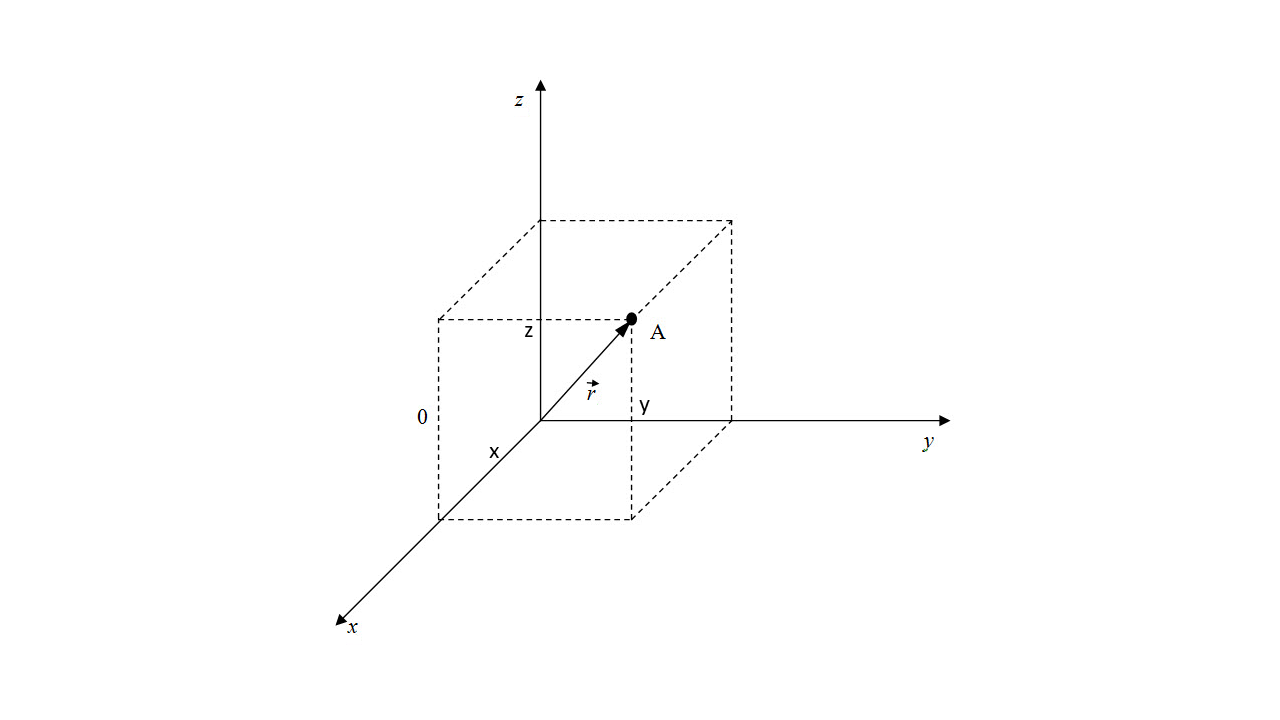 Vektor pomeraja – razlika između radijus vektora krajnjeg položaja i radijus vektora početnog položaja materijalne tačke (tela) u prostoru, odnosno vektor pomeraja predstavlja promenu vektora položaja u vremenu.













Pomeraj - predstavlja najkraće rastojanje između početnog i krajnjeg položaja materijalne tačke, i ne zavisi od oblika putanje. Pomeraj je jednak intenzitetu vektora pomeraja.
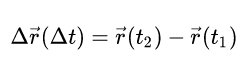 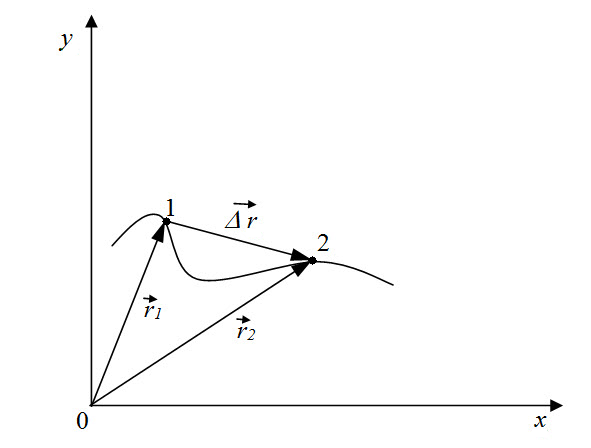 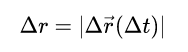 Kretanje
Mehaničko kretanje – promena položaja tela u toku vremena u odnosu na referentno telo. 

Referentno telo može da miruje ili da se i samo kreće.
Apsolutno kretanje - kretanje tela u odnosu na nepokretno telo.
Relativno kretanje - kretanje tela u odnosu na pokretno telo.

Putanja (trajektorija) – zamišljena linija koja predstavlja niz uzastopnih položaja koje telo zauzima u toku vremena.

Pređeni put (put) – dužina putanje koju telo pređe tokom kretanja. Merna jedinica za put je metar, a često se put izražava i u kilometrima.
Razlika pređenog puta i pomeraja materijalne tačke
s
2
1
U zavisnosti od međusobnog odnosa putanja materijalnih tačaka jednog tela, kretanja tela mogu biti:
Translatorna (ako svaka tačka duž tela ne menja svoj pravac tokom kretanja i tada sve tačke tela imaju istu brzinu).
Obrtna ili rotaciona (kod kojih se tačke tela kreću u paralelnim ravnima po kružnicama čiji se centri nalaze na jednoj pravoj).

Prema obliku putanje kretanje može biti:
Pravolinijsko – putanja tela je prava linija.
Krivolinijsko – putanja tela nije prava linija. 

Ravnomerno (uniformno) kretanje  – brzina tela se tokom kretanja ne menja. 
Neravnomerno kretanje – telo prelazi puteve različite dužine u jednakim vremenskim intervalima. 
Napomena:
Ako se brzina menja na isti način tokom vremena kretanje je jednako promenljivo (ubrzano ili usporeno), inače je proizvoljno.
BRZINA
Srednja brzina jednaka je količniku ukupnog pređenog puta i vremenskog intervala za koji je telo prešlo taj put.  

Trenutna brzina jednaka je srednjoj brzini u beskonačno malom vremenskom intervalu, odnosno jednaka je količniku vektora pomeraja i beskonačno malog vremenskog trenutka u kojem je taj pomeraj napravljen.
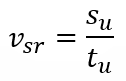 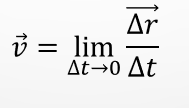 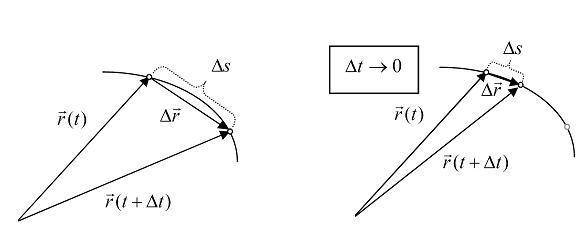 Pravac vektora trenutne brzine – tangenta na putanju u datoj tački.
Smer vektora trenutne brzine – određen smerom kretanja tela.
Intenzitet vektora trenutne brzine – jednak srednjoj brzini u beskonačno malom vremenskom intervalu.


Jedinica za srednju i trenutnu brzinu u SI sistemu jeste metar u sekundi, tj. m/s.
Zakon slaganja brzina
Brzina tela u referentnom sistemu S koji uslovno miruje jednaka je zbiru brzine pokretnog referentnog sistema S’ u odnosu na sistem S i brzine tela u pokretnom referentnom sistemu S’:


U slučaju da brzine imaju isti pravac i smer, važi:


U slučaju da brzine imaju isti pravac i suprotan smer, važi:
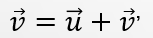 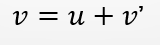 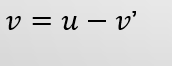 Ubrzanje
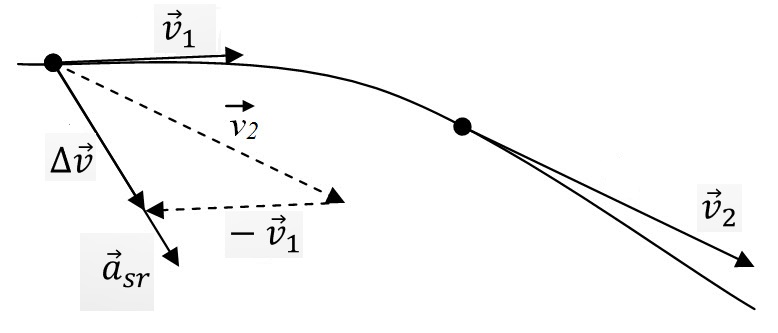 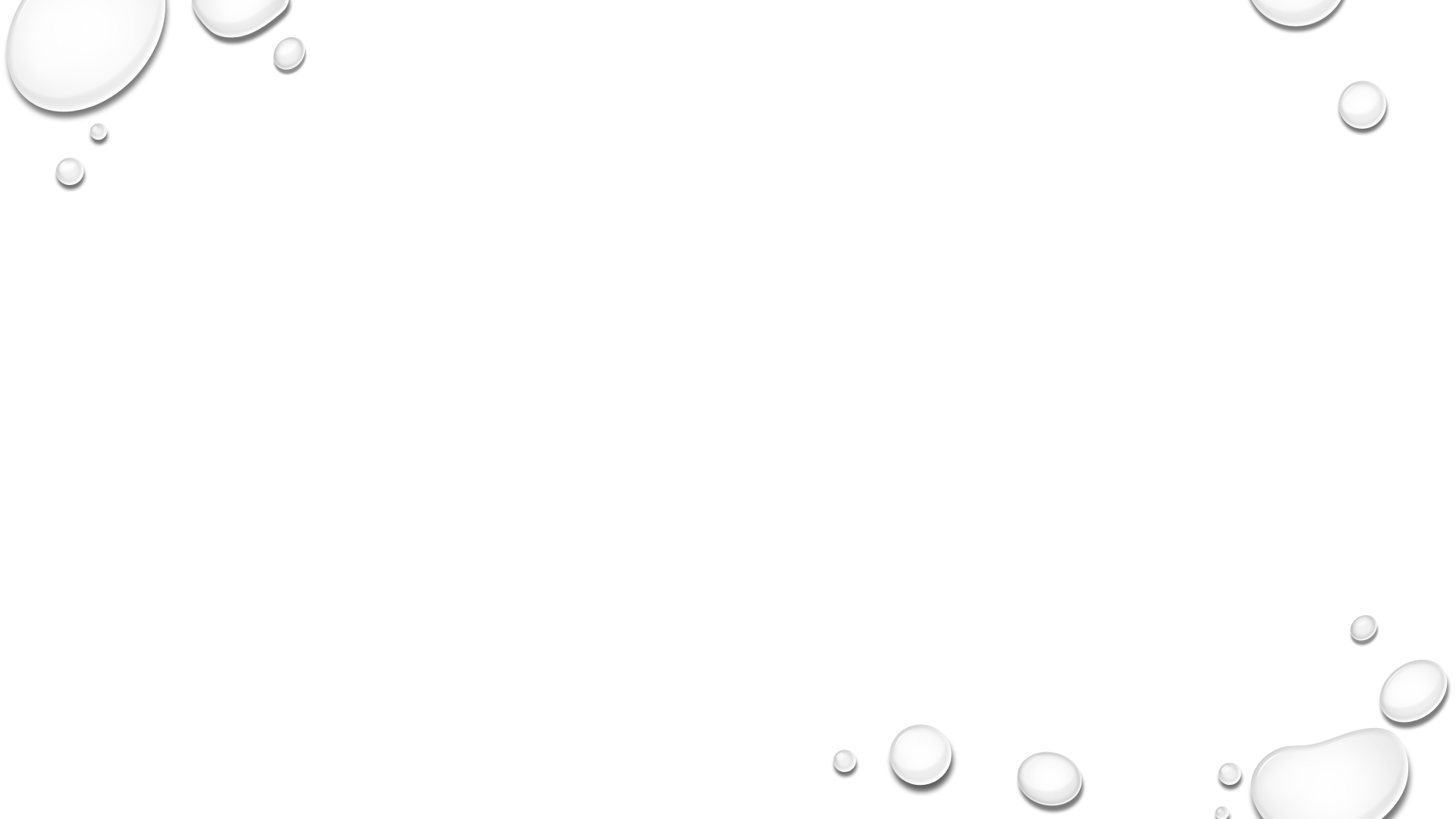 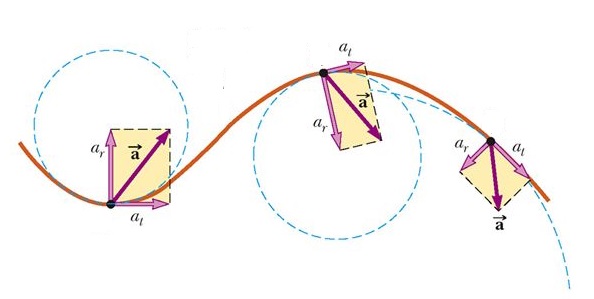 Normalno Ubrzanje Tangencijalno ubrzanje
Vektor normalnog ubrzanja – opisuje promenu pravca brzine, a njegov pravac je normalan na tangentu putanje i uvek je usmeren ka centru krivine. 
U slučaju kretanja tela konstantnom brzinom po kružnici brzina se menja samo po pravcu, i tada je ukupno ubrzanje jednako normalnom ubrzanju, dok je tangencijalno ubrzanje jednako nuli.
Vektor tangencijalnog ubrzanja – opisuje promenu intenziteta brzine, i ima pravac tangente, a smer mu se poklapa sa smerom brzine ako ona raste, a smer mu je suprotan od smera brzine kada ona opada. 
U slučaju da se telo kreće po pravoj liniji brzinom promenljivog intenziteta, tada je ukupno ubrzanje tela jednako tangencijalnom ubrzanju, dok je normalno ubrzanje jednako nuli.
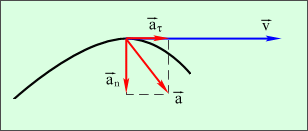